BİLİMSEL ARAŞTIRMA YÖNTEMLERİ
Yrd.Doç.Dr.Hamide Deniz GÜLLEROĞLU
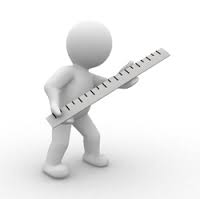 Ölçme Nedir?
Ölçme;
Belli bir özelliğin gözlenmesi, gözlemlerin sayı ve sembollerle ifade edilmesidir.
Niteliklerin sayı ve sembollerle eşlenmesidir.







Ölçmenin konusu, objelerin kendileri değil onların dikkate alınan özellikleridir. (Tekin, 1996; Turgut, 1997).
Nitelikler
Eşleme Kuralı
Sayılar ve Semboller
2
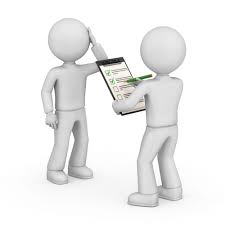 Değerlendirme Nedir?
Değerlendirme; tek başına fazlaca bir anlam taşımayan ölçme sonuçlarını, bir ölçüte ya da ölçütler takımına göre anlamlı ve yorumlanabilir hale getirme sürecidir.

Sıklıkla değerlendirme, bir karar ile sonuçlandırılır. (Tekin, 1996; Turgut, 1997).
3
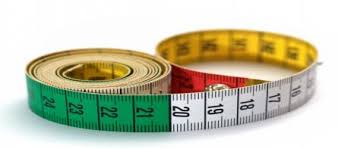 Ölçme Türleri
Doğrudan Ölçme
Doğrudan gözlenebilir özelliklere yönelik ölçmelerdir. Herhangi bir ölçme aracına ihtiyaç duyulmaksızın, duyulara dayalı olarak yapılabilir.

Dolaylı Ölçme
Örtük/Gizil özelliklere yönelik ölçmelerdir. Bu özelliklerin gözlenebilir karşılıkları (göstergeler) üzerinden yapılır. Genellikle uygun ve uygulanabilir bir ölçme aracına ihtiyaç duyulur. 

Türetilmiş Ölçme
En az iki özellik aracılığı ile tanımlanmış yani türetilmiş özelliklere yönelik ölçmelerdir.  Türetme, genellikle dolaylı ölçülebilen özelliklere göre yapılır.                            (Tekin, 1996; Turgut, 1997; Baykul, 1999)
4
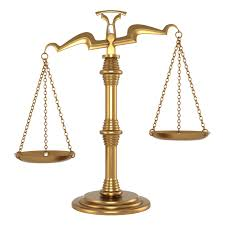 Ölçek ve Ölçekleme
Ölçek; 
Sistematik bir ölçme aracı,
Bir değişkenin eşleştirildiği sayı ya da sembollerin kümesinin karakteristiği
anlamlarını taşımaktadır.

Ölçekleme; 
Gözlenen bir özelliğin ya da değişkenin ölçme sonucu olarak eşleştirileceği değerleri belirleme işlemi.
5
Ölçek Düzeyleri
Hiyerarşik olarak en fazla bilgi veren ölçek düzeyinden başlayarak dört ölçek düzeyi tanımlanmıştır:

Oranlı
Eşit Aralıklı 
Sıralama 
Sınıflama
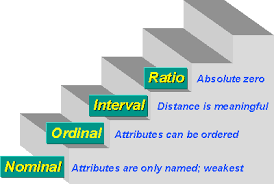 6
Değerlendirme Türleri
Belirlenen ölçüte göre değerlendirme türlerini ikiye ayırabiliriz:
Mutlak Değerlendirme
Bağıl Değerlendirme
7
Mutlak Değerlendirme

Değerlendirme ölçütünün gruptan elde edilen ölçme sonuçlarından bağımsız olarak belirlendiği değerlendirme biçimleridir. 
Grup değerlerin bilinmesine gerek duyulmaz.

Kesme puanına/puanlarına göre değerlendirme
Maksimum puana göre değerlendirme
8
Bağıl Değerlendirme

Değerlendirme ölçütünün grup değerlere göre belirlendiği değerlendirme biçimleridir. 
Grubun ölçme sonuçlarının tamamının bilinmesini gerektirir.

Sıralamaya dayalı değerlendirme
Ortalamaya ya da ortancaya göre değerlendirme
Ortalama ve standart sapmaya göre değerlendirme
Ortanca ve çeyrek sapmaya göre değerlendirme
9
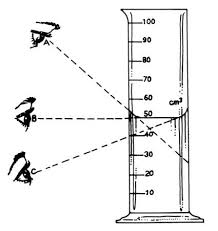 Ölçmede Hata
Her ölçmeye bir miktar hata karışır:

X = T + E

Ölçme hatası; gözlenen değerlerle gerçek değerler arasındaki farkı ifade eder.
10
Hata Türleri
Sabit hata: Her bir gözlem birimine yönelik ölçmeye aynı miktarda karışan hata türüdür.

Sistematik hata (Yanlılık): Gözlem birimlerine yönelik ölçmelere farklı miktarlarda karışmakla birlikte belli bir sistematiği ve kuralı olan hata türüdür. 

Tesadüfî hata: Gözlem birimlerine yönelik ölçmelere farklı miktarlarda karışan, sistematik olmayan ve kaynağı belirlenemeyen hata türüdür.
11
Güvenirlik (Reliability)
Güvenirlik; 
ölçme sonuçlarının 
hatadan arınıklık düzeyidir.

Örneklem güvenirliği
Ölçme aracının güvenirliği
Puanlama güvenirliği
Puanlayıcı güvenirliği
Uygulama güvenirliği
12
Güvenirlik Belirleme Yöntemleri
Test-Tekrar Test Yöntemi
Devamlılık/Kararlılık katsayısı

Eşdeğer/Paralel Formlar Yöntemi
Eşdeğerlik katsayısı

Test Yarılama Yöntemi
İç tutarlılık katsayısı

Yeni Yaklaşımlar
İç tutarlılık katsayısı
13
Ölçmenin Standart Hatası (ÖSH)
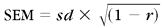 SEM: Ölçmenin standart hatası
sd: Test puanlarının standart sapması
R: Güvenirlik katsayısı
Ölçmenin standart hatası; gerçek değerlerin güven aralığını belirlemede kullanılır:
%68 olasılıkla: X – 1xSEM < T < X + 1xSEM
%95 olasılıkla: X – 2xSEM < T < X + 2xSEM
%99 olasılıkla: X – 3xSEM < T < X + 3xSEM
14
Geçerlik (Validity)
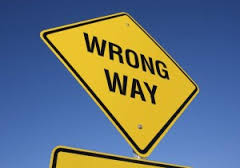 Geçerlik;
ölçme sonuçlarının, ölçme amacına uygun olarak ölçülen özellik hakkında çıkarım yapmaya elverişli olma durumunu ifade etmektedir.
15
Geçerlik Türleri
Mantıksal Geçerlik 
Çalışmaları
Kapsam Geçerliği
Görünüş Geçerliği

Deneysel Geçerlik Çalışmaları
Ölçüte Dayalı Geçerlik
Yordama geçerliği
Yapı Geçerliği
16
Güvenirlik ve Geçerlik İlişkisi
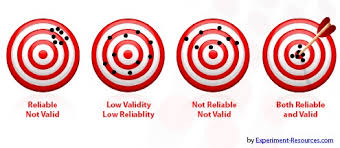 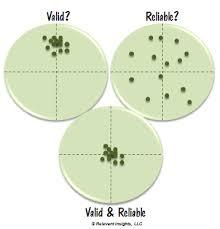 Ölçme sonuçları geçerli değilse güvenilir olamaz. 
Aksi durum mümkün.
17
Kaynaklar
BAYKUL, Yasar (1999). Egitimde ve Psikolojide Ölçme: Klasik Test Teorisi ve Uygulamaları. Ankara: ÖSYM Yayınları.
Tekin, H.(1991). Eğitimde Ölçme ve Değerlendirme. Ankara:Yargı Yayınevi
Turgut, M.F. (1997) Eğitimde Ölçme ve Değerlendirme Metotları. Ankara: Saydam Matbaacılık